Michael Sauls
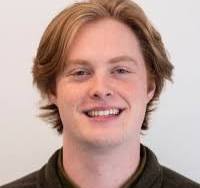 Sports Reporter
Education
Bachelor of Arts- BA, Journalist from the University of South Carolina 
Concentration in sports media, minor in sports management
GPA:3.7
Work Experience
Managing Editor, Sports and News, Daily Gamecock 2019-2022
Staff Writer with the Gamecock Central
Reports for the Carolina News
Sports Reporting intern for Hampton Roads sports. 
Sports Reporter, covering Norfolk State and Hampton University through the Virginian-Pilot
Sports Reporter- The State Newspaper, Covering University of South Carolina women’s basketball
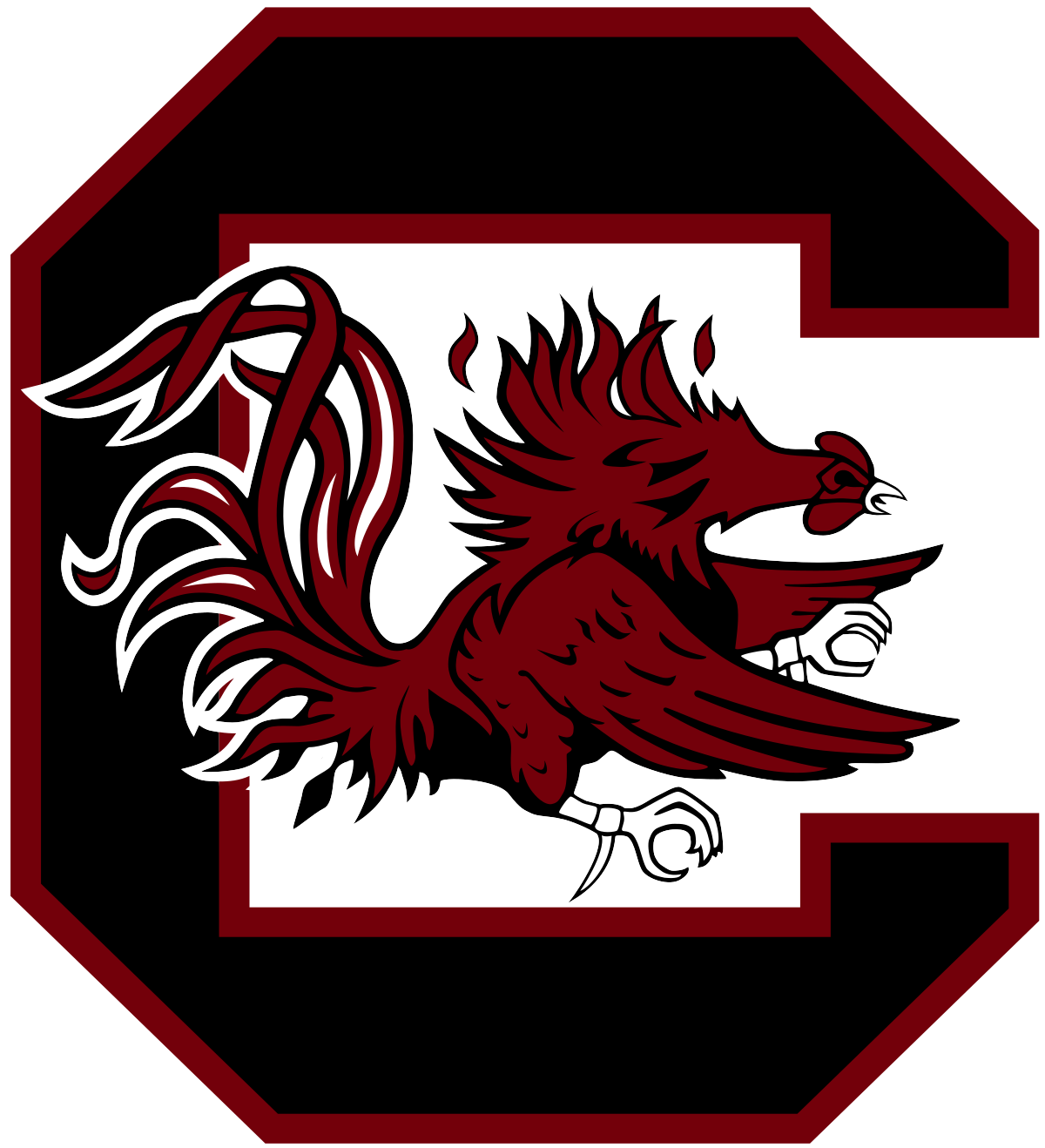 Getting involved
Michael Sauls speaks about how important getting involved is especially in college when you have access to the University’s sports. Michael was involved with many campus jobs that helped him get his current position with the Carolina State Paper.
Michael was a student journalist at the University of South Carolina, where he won multiple awards for his writings.  He stresses that starting early is what helped him get his dream job not long after graduating college.
Michael’s Awards and Recognition